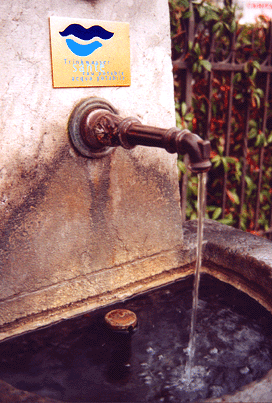 Le cycle de l’eau
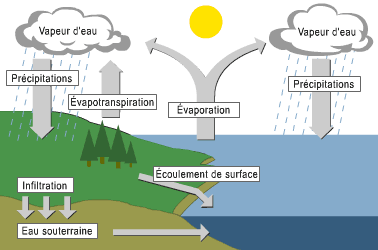 Consommation journalière
par habitant
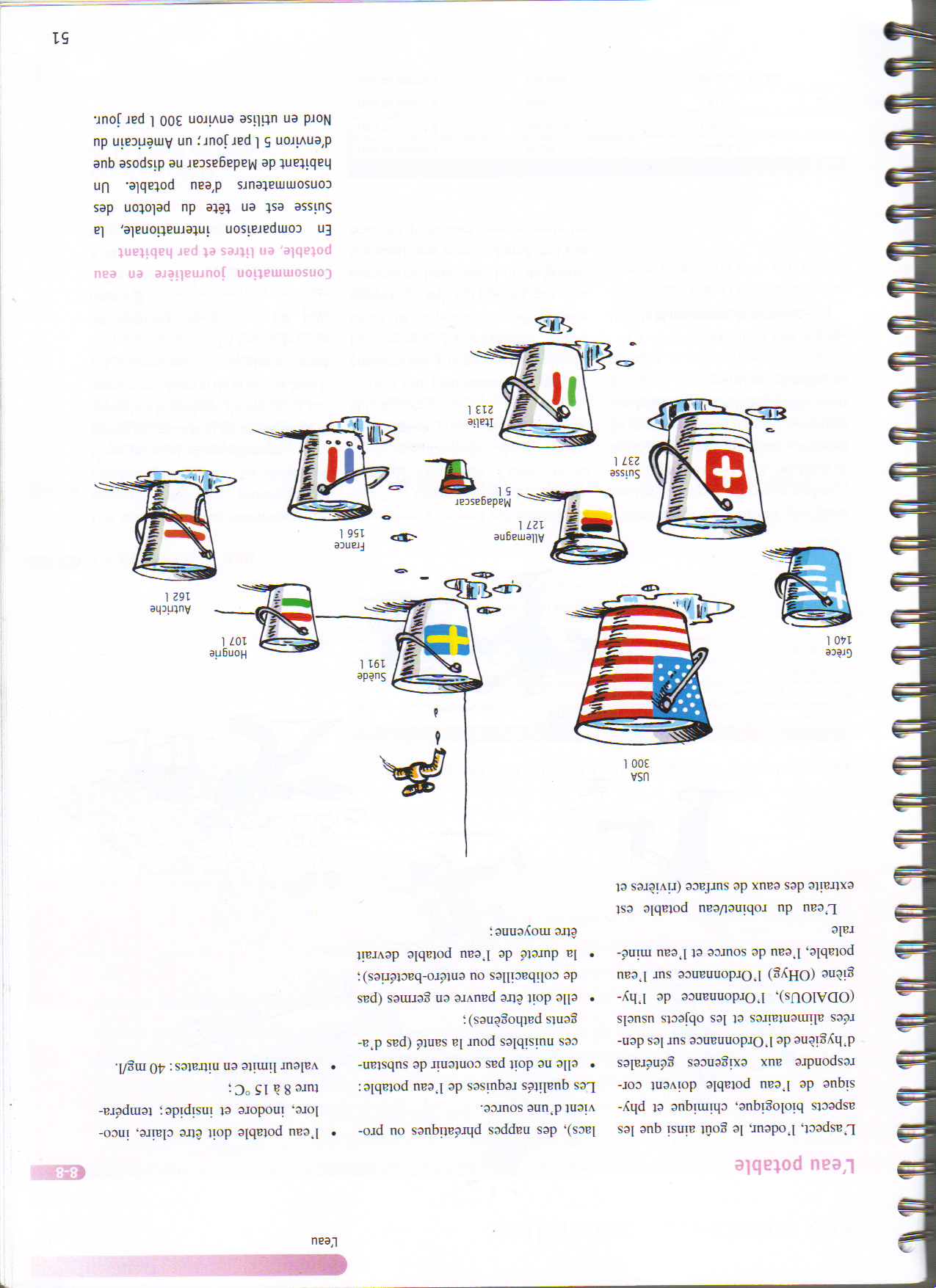 De l’eau…

Pourquoi?
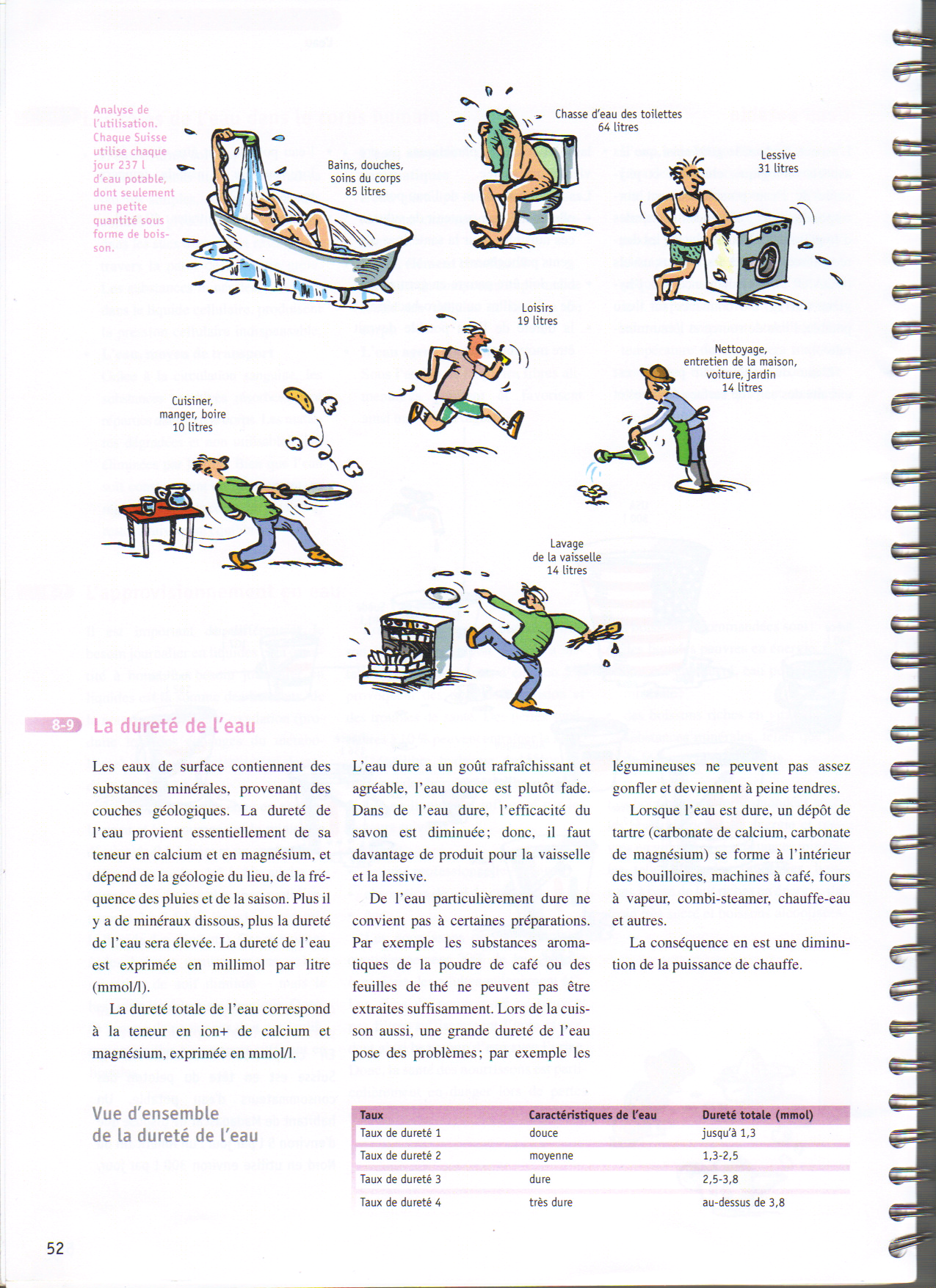 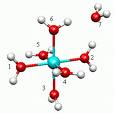 H2O
+
-
Hydrogène
2x
Oxygène
Les  états de l’eau
et
ses transformations
L’état liquide
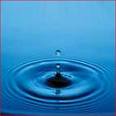 L’évaporation
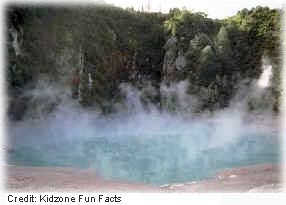 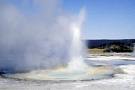 La condensation
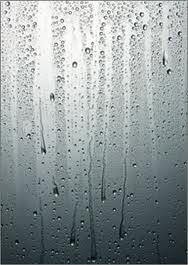 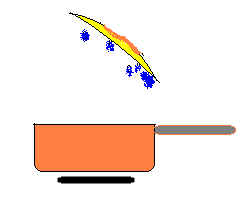 La liquéfaction
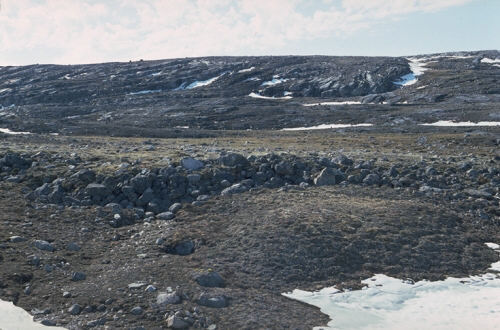 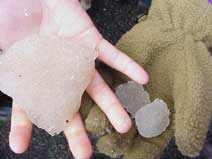 La congélation
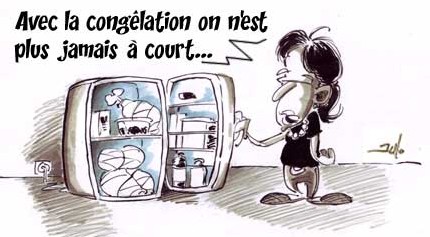 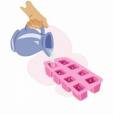 L’eau en cuisine ??